СЪДЪРЖАНИЕ
СЪДЪРЖАНИЕ 									2
МЕТОДОЛОГИЧЕСКА РАМКА 								3
ТАБЛИЦА СЪС СТАТИСТИЧЕСКИТЕ ОТКЛОНЕНИЯ			 	 		4
ОСНОВНИ ИЗВОДИ 	 		 						5
РЕЗУЛТАТИТЕ В ГРАФИКИ 		 						8
МЕТОДОЛОГИЧЕСКА РАМКА
СТАТИСТИЧЕСКИ ОТКЛОНЕНИЯ
Таблицата показва статистическите отклонения на стойностите на относителните дялове при случайна извадка. Данните имат гаранционна вероятност 95% на доверителните интервали.
Пример: Ако даден дял на отговори или подгрупа е 15% при база от 1000 респондента, то максимално възможното статистическо отклонение е в размер на 2.2%. Това означава, че “реалната” стойност на съответния показател е между 12.8% и 17.2%.
ОСНОВНИ ИЗВОДИ
ДЕМЕНЦИЯТА СТАВА ВСЕ ПО-ГОЛЯМ ГЛОБАЛЕН ПРОБЛЕМ
Деменцията представлява нарастващ глобален здравен и социален проблем, чието значение се подчертава от последните данни и прогнози. Според Световната здравна организация, през 2021 г. около 57 милиона души по света живеят с деменция, като над 60% от тях се намират в страни с ниски и средни доходи. Очаква се този брой да достигне 78 милиона до 2030 г. и 139 милиона до 2050 г., главно поради застаряването на населението .
В Европа, броят на хората с деменция също се увеличава. През 2019 г. в Европейския съюз (ЕС27) се оценява, че 7.85 милиона души живеят с деменция. Прогнозите сочат, че до 2050 г. този брой ще се удвои, достигайки 14.3 милиона в ЕС и 18.8 милиона в по-широкия европейски регион .(Alzheimer Europe)
В Германия, през 2022 г., 2.8% от населението на възраст 40 и повече години е диагностицирано с деменция, като този процент нараства с възрастта, достигайки 6.9% сред хората на 65 и повече години .(rki.de)
На глобално ниво, деменцията е седмата водеща причина за смъртност и една от основните причини за инвалидност и зависимост сред възрастните хора. През 2019 г. разходите, свързани с деменцията, се оценяват на 1.3 трилиона щатски долара, като около 50% от тези разходи се дължат на неформалната грижа, предоставяна от семейства и приятели .(Световна здравна организация)
В отговор на нарастващото значение на деменцията, Световната здравна организация прие Глобален план за действие по отношение на общественото здраве и деменцията 2017–2025 г., който цели подобряване на живота на хората с деменция, техните семейства и грижещите се за тях лица, както и намаляване на въздействието на деменцията върху общностите и страните .(alzint.org)

Деменцията представлява сериозно предизвикателство както на глобално, така и на национално ниво. Необходима е координирана политика, насочена към ранна диагностика, достъп до лечение и подкрепа за семейства и грижещи се лица, за да се справим ефективно с нарастващото въздействие на това заболяване.

Докато глобално се наблюдава нарастващо внимание към деменцията, включително разработване на национални стратегии и програми за подкрепа, в България все още липсва цялостна национална политика по въпроса. Грижата остава предимно в ръцете на семействата, без достатъчна институционална подкрепа. Това поставя България в по-неблагоприятна позиция спрямо много други страни, които активно работят за подобряване на грижите и подкрепата за хората с деменция. .De Gruyter Brill
ДЕМЕНЦИЯТА В БЪЛГАРИЯ – СКРИТО, НО ЗНАЧИМО СОЦИАЛНО ЗАБОЛЯВАНЕ
В националното представителното проучване, проведено от Маркет ЛИНКС  през април 2025, което има за цел да идентифицира основните заболявания на българското пълнолетно население, включително и разпространеността на деменцията като болест, се установява: 

Повече от половината респонденти (56%) съобщават, че страдат от някакво заболяване, като делът е значително по-висок сред жените и прогресивно нарастващ от около една четвърт (28%) сред възрастовата група 18 – 34 до три четвърти (75%) сред населението над 60 години. Няма значими разлики по тип населено място. 

Най-често посочваните здравословни проблеми са свързани със сърдечно-съдовата система (19%), зрението (13%), опорно-двигателния апарат (12%) и обмяната на веществата (12%). Неврологични заболявания (вкл. деменция) са отбелязани от 3% от респондентите.

Като конкретно лично заболяване деменцията  се споменава от съвсем малко хора - едва 0.2% от участниците в проучването. Причините за това могат да бъдат както слаба възможност за самодиагностициране, незпознаване симптомите на болестта, както и нейното стигматизиране като симптом за социална негодност.
В противовес на това, значителен процент от респондентите 14.4% от съобщават, че имат близък, който страда от деменция или проявява типични симптоми. В 90% от случаите това е един човек, а в останалите – двама или повече.

И в България деменцията  е най-разпространена сред по-възрастното население – 89% от засегнатите близки са на възраст над 60 години. 

При повечето случаи (55%) лечението се осъществява в домашни условия и само при 7% болните са настанени в специализирано здравно заведение.   При 39% болестта не се третира, като при 32% от всички съобщени случаи  няма поставена диагноза,  въпреки налични симптоми, а при 7% има диагноза, но болните не са лекувани.
РЕЗУЛТАТИТЕ В ГРАФИКИ
НАЛИЧИЕ НА НЯКАКВО ЗАБОЛЯВАНЕ
Страдате ли от някакво заболяване Вие лично? (един отговор)
ТИП ЗАБОЛЯВАНИЯ, ОТ КОИТО СТРАДА БЪЛГАРСКОТО НАСЕЛЕНИЕ
Кои от следните заболявания имате Вие лично? (повече от един отговор)
КОНКРЕТНИ ЗАБОЛЯВАНИЯ, ОТ КОИТО СТРАДА БЪЛГАРСКОТО НАСЕЛЕНИЕ
Моля, уточнете по-конкретно заболяванията, от които страдате Вие лично. (повече от един отговор)
НАЛИЧИЕ НА БЛИЗКИ, СТРАДАЩИ ОТ ДЕМЕНЦИЯ
Има ли сред близките Ви хора (Вашето семейство и роднините Ви) някой, който страда от деменция или който проявява някои от описаните симптоми? (един отговор)
„Деменцията е здравословно състояние, засягащо паметта, мисленето и социалните способности. Това е термин, който обхваща широк спектър от специфични медицински състояния, включително болест на Алцхаймер 
В  напреднал стадий  деменцияте се проявяв чрез следните симптоми:
Трудно разпознаване на много познати места – включително и собствения дом
Забравяне на имена на близки хора
Забравяне на значими събития от живота
Затрудняване в комуникацията – забравяне на думи, фрази, знания
Поведенчески проблеми – промяна на характера, подозрителност, фобии 
Задаване на въпроси многократно, тъй като отговорите им биват забравяни
СИТУАЦИЯТА НА БЛИЗКИ, СТРАДАШИ ОТ ДЕМЕНЦИЯ
Кое от следните твърдения отговаря на ситуацията, в която се намира  Вашия близък /Вашите близки,  които страдат от дименция? (един отговор)
База: Всички,които имат един или повече близки, страдащи от деменция  /147 респ. -  Омнибус април 2025/
ВЪЗРАСТ НА СТРАДАЩИТЕ ОТ ДЕМЕНЦИЯ
На колко години е човекът/хората, който/които страдат от деменция или проявяват споменатите симптоми? (един отговор)
Средна възраст:75 години
База: Всички,които имат един или повече близки, страдащи от деменция  /147 респ. -  Омнибус април 2025/
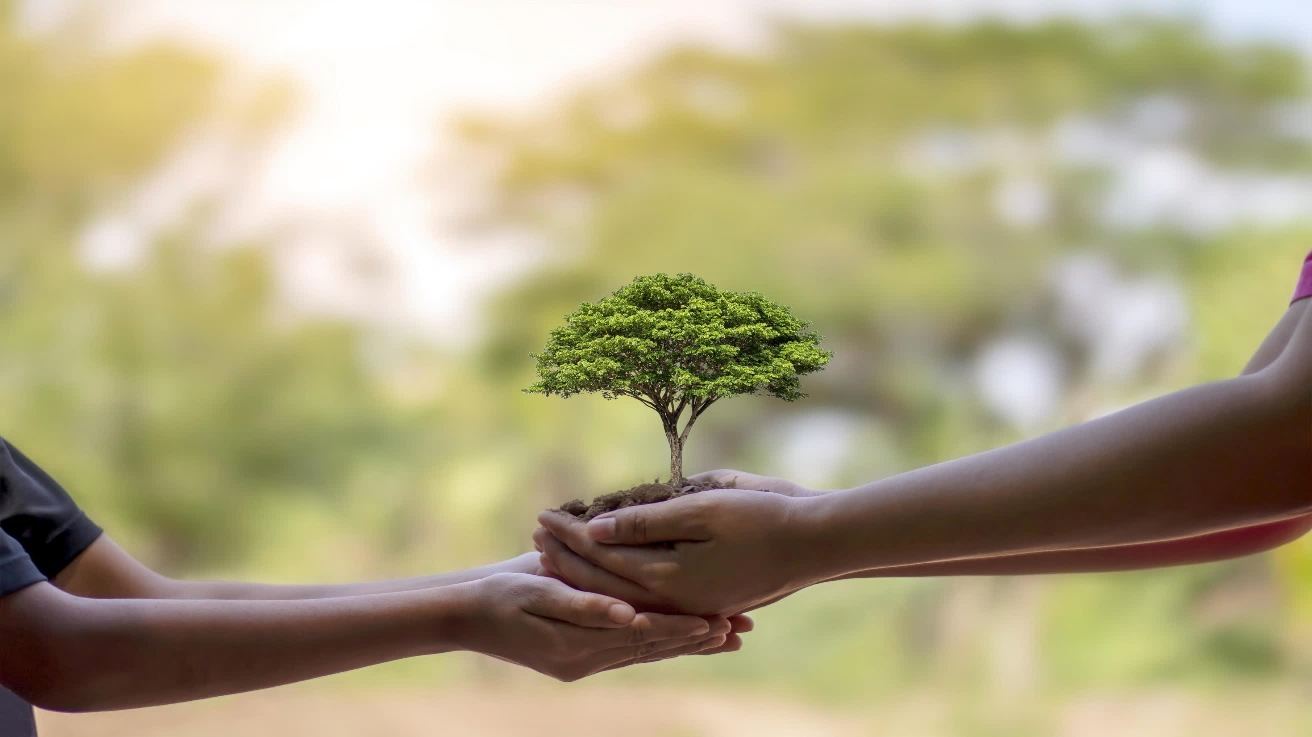 WISE APPROACH TO YOUR BUSINESS